ОАО 
«Восток-геолдобыча»
Освоение месторождения Джеруй


27 апреля 2015г.
Общие сведения о месторождении
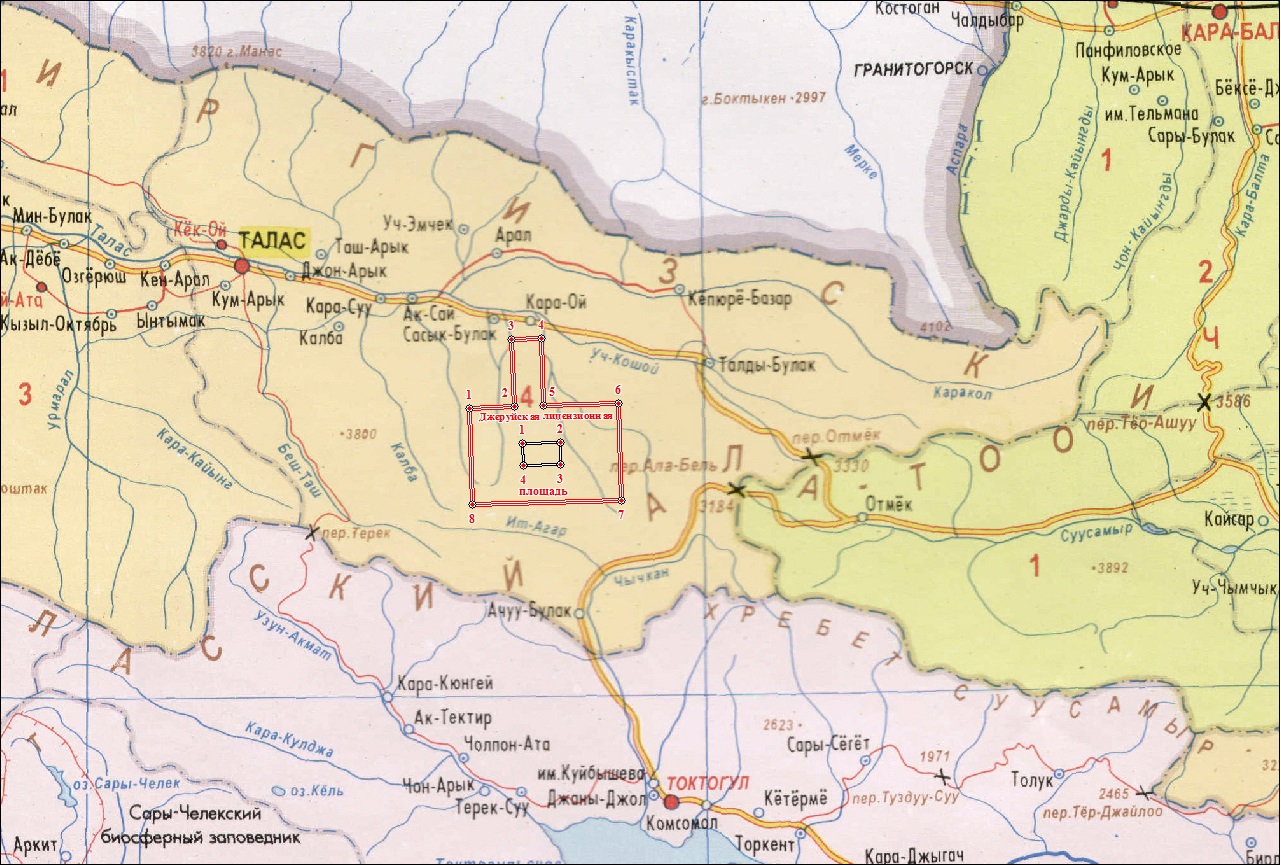 Рис.1 Обзорная карта Джеруйской площади
Геологическое строение месторождения
Площадь месторождения на 60-70% сложена кварцевыми диоритами краевой фракции Чичкано-Колбинского батолита, среди которых заключены небольшие блоки и ксенолитоподобные обособления интенсивно дислоцированных и метаморфизованных отложений ортотауской  свиты, представленных кварцево-роговообманковыми и кварцево-пироксено-полевошпатовыми парагнейсами, мигматитами, кварцево-слюдяными сланцами и доломитовыми мраморами. Диориты и образования ортотауской свиты прорваны дайками и жилами аплитов, кварцевых порфиров, спессартитов, базальтовых порфиритов, пересекаются жилами и прожилками золотоносного кварца и многочисленными зонами дробления и гидротермального изменения пород, содержащими сульфидную минерализацию.
Площадь месторождения на юге непосредственно примыкает к зоне Ичкелетау-Сусамырского разлома, где описанные выше породы тектонически контактируют с туфами андезитовых порфиритов сусамырской свиты и красноцветными алевролитами ирибулакской свиты, выполняющими шовный грабен этого регионального нарушения. Дайковых образований в туфах и алевролитах шовной зоны не встречено, но признаки золотого оруденения в кварцевых прожилках и зонах окварцевания отмечаются.
Основные разрывы на месторождении и рудном поле по всем признакам оперяют зону Ичкелетау-Сусамырского разлома и имеют в большинстве случаев северо-западное (300-320°) простирание. Амплитуды смещения, как правило, не превосходят нескольких десятков метров.
Джеруй относится к числу месторождений золотокварцевой формации. Золото приурочено к малосульфидным жилам, прожилкам и зонам метасоматического окварцевания. Кварц однородный, мелко- и тонкозернистый до халцедоновидного; цвет его светло-серый и серый. Основная масса кварцевых прожилков и жил имеет северо-западное  и субмеридиональное простирание при юго-западном и западном падении под углами 50-70°.
Геологическое строение месторождения
комплекс мер по применению современных технологий разведки месторождений полезных ископаемых
Геологическая схема месторождения Джеруй
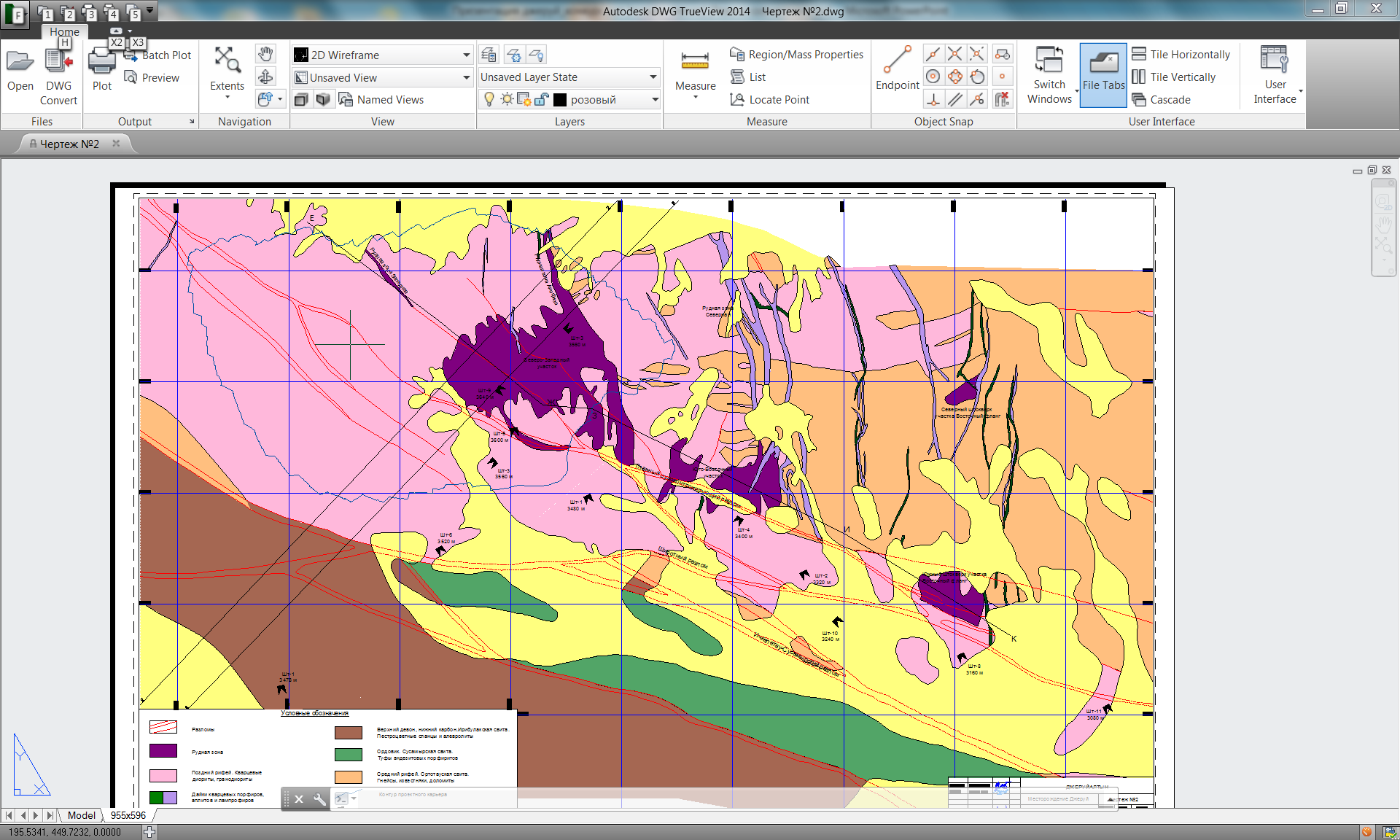 А
Методика картирования и изучения купольно-кольцевых структур при поисках месторождений полезных, связанных с вулканизмом и интрузивным магматизмом
Методика биогеохимической съемки и метод анализа сверхтонких фракций (МАСФ)
Геологоразведочное бурение с обратной циркуляцией воздуха и выносом шлама (RC)
Применение экспресс анализаторов в полевых условиях
Использование современного программного обеспечения при ведении геологоразведочных и добычных работ
Применение пакерных гидрогеологических исследований с датчиками давления
Применение современных методов оценки стабильности горного массива – геомеханическое бурение скважин с отбором образцов на лабораторные испытания
Контроль качества аналитических работ (QA/QC)
Б
А
Разрез по линии АБ
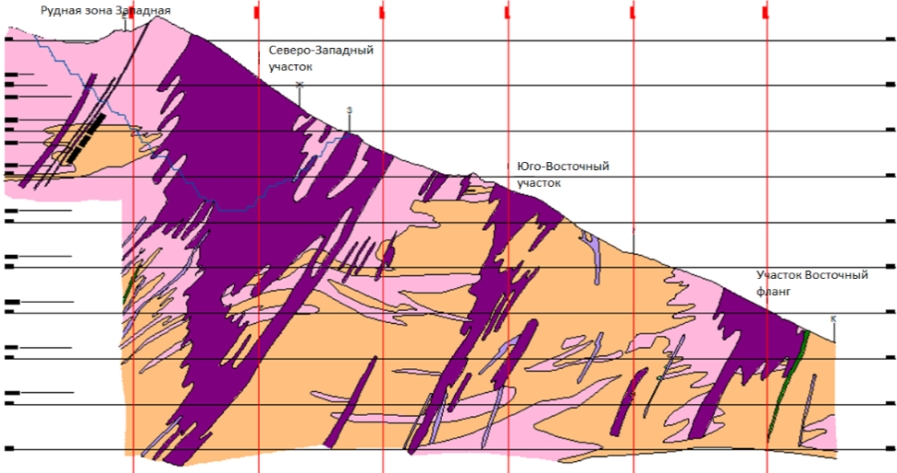 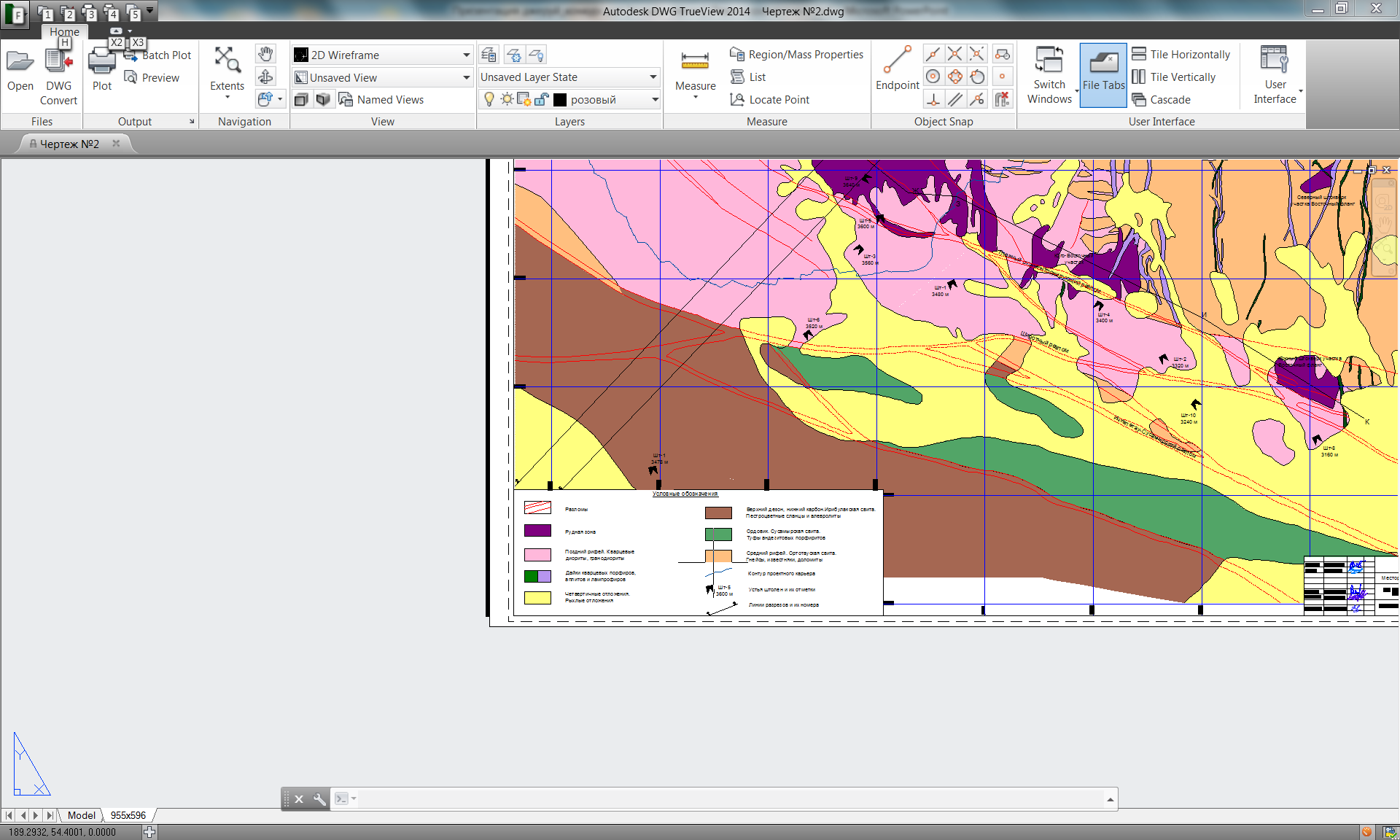 Б
Ресурсная модель месторождения и запасы
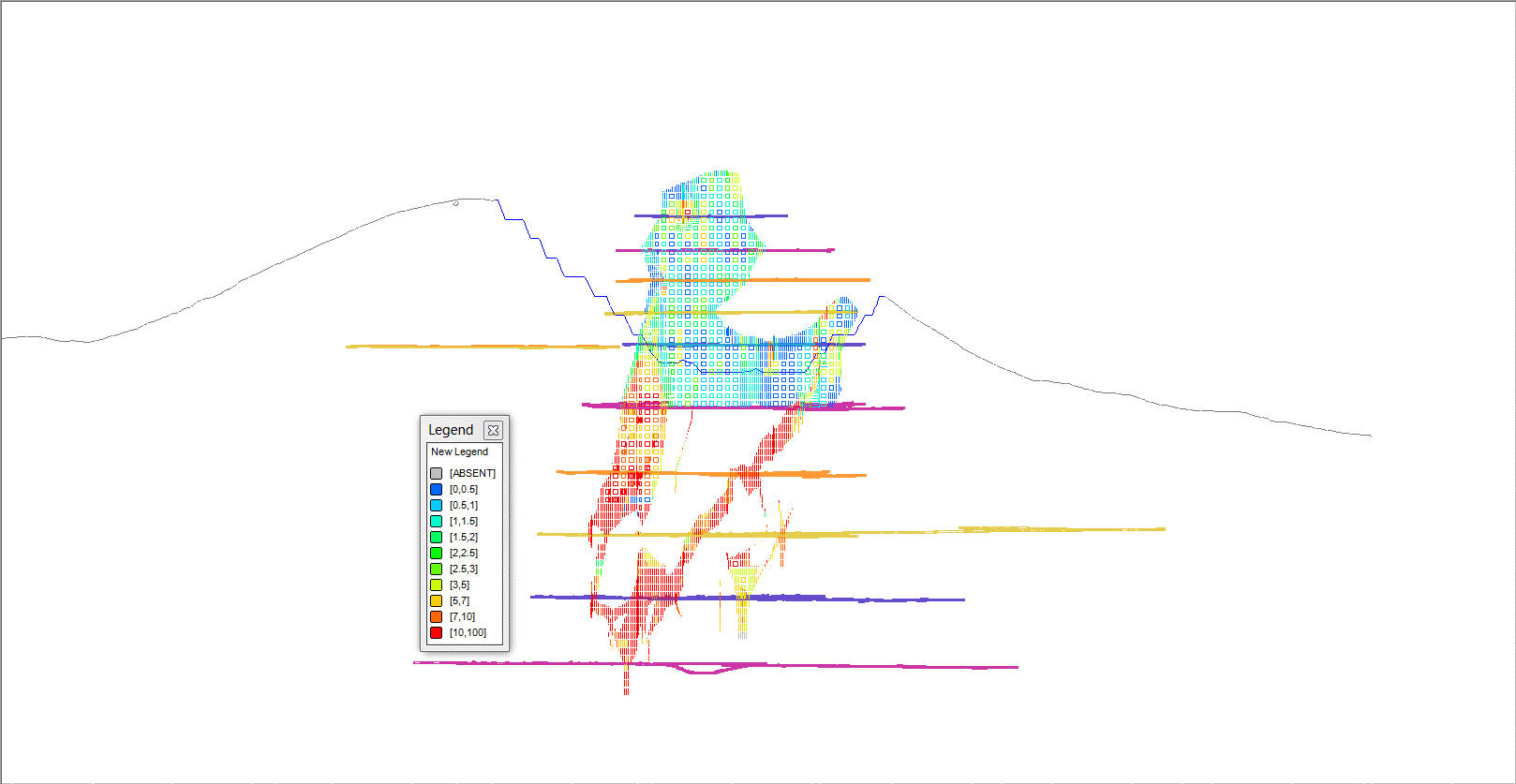 Горная часть
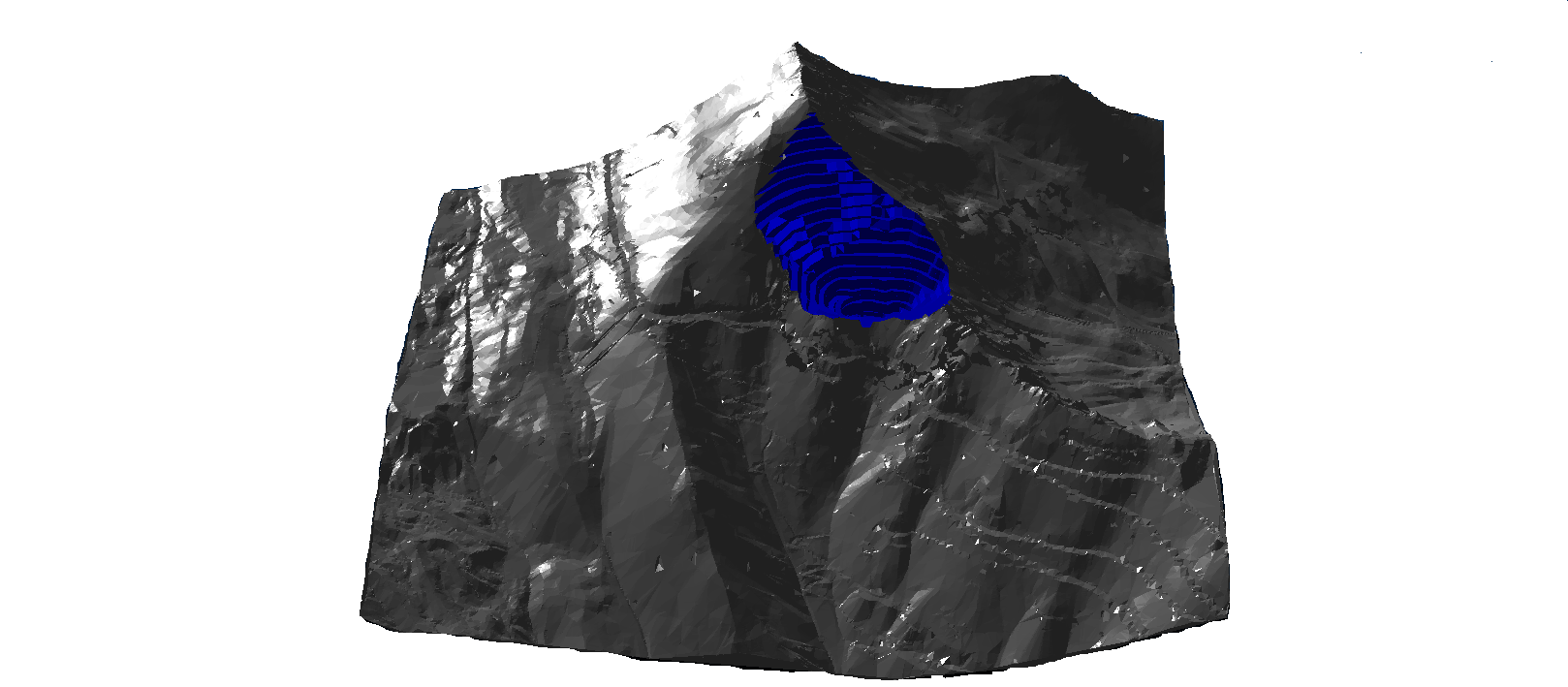 Горная часть
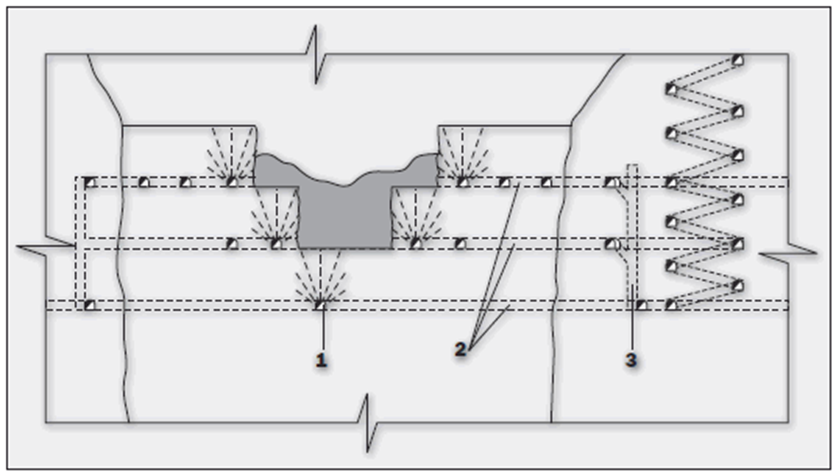 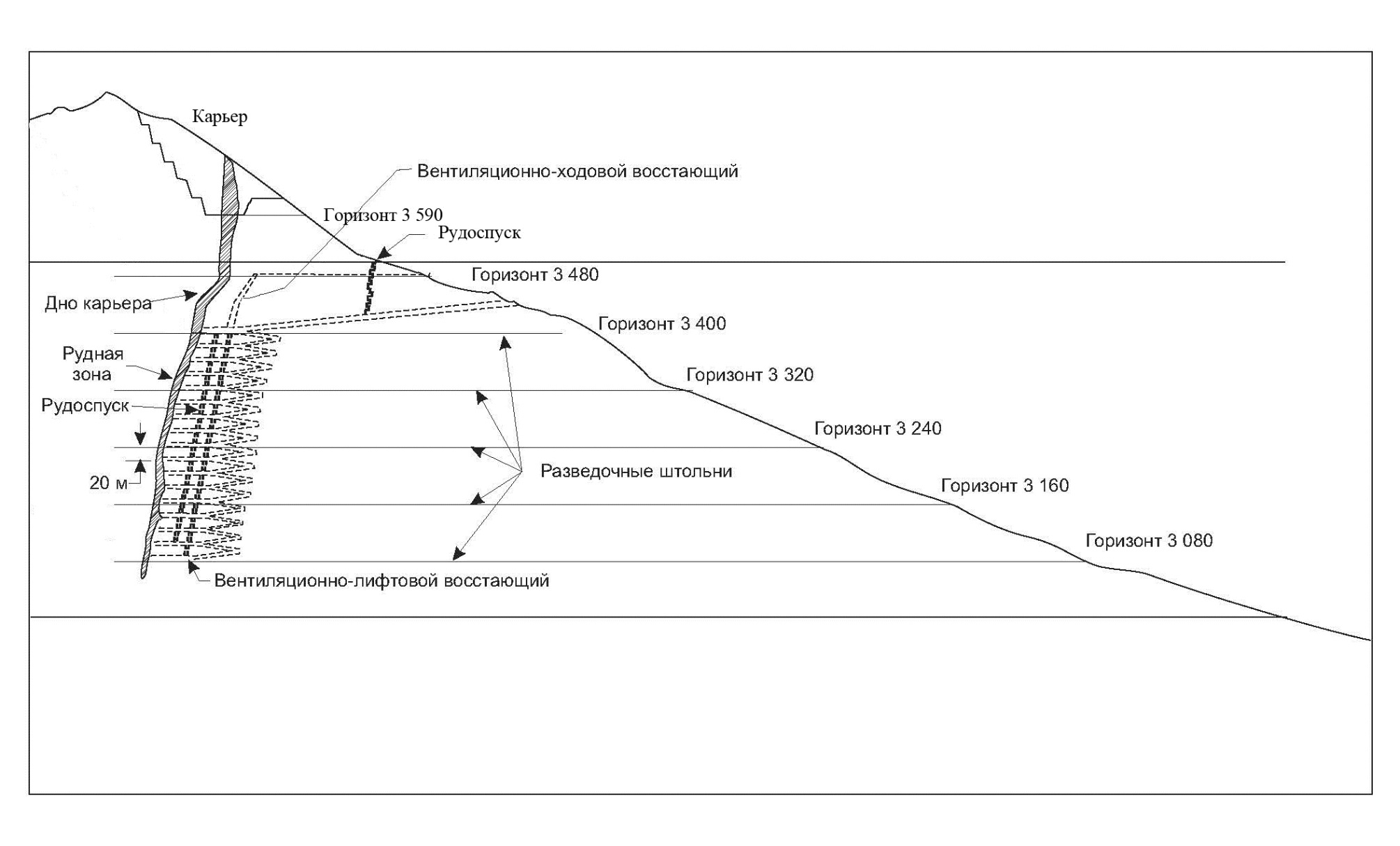 Схема подэтажного обрушения с торцевым выпуском из прямоугольных панелей
1 – буро-выпускные штреки; 2 – подэтажные орты; 3 – рудо-перепускной восстающий
Обогащение
Обогащение. Технология предварительной сортировки руды
Календарный план строительства и ввода в эксплуатацию ЗИФ и хвостохранилища.
Срок ввода обогатительной фабрики и хвостохранилища в эксплуатацию 18 месяцев с даты согласования технического проекта на разработку месторождения
Объемы производства металлов
Производство золота по годам, тыс. унций
Объем производства металла за весь период эксплуатации – 74 354 кг (2.4 млн. унций)
Инновационные предложения
Преимущества внедрения инновационных предложений
Генеральный план и транспорт
Схема расположения горно-добычного комплекса
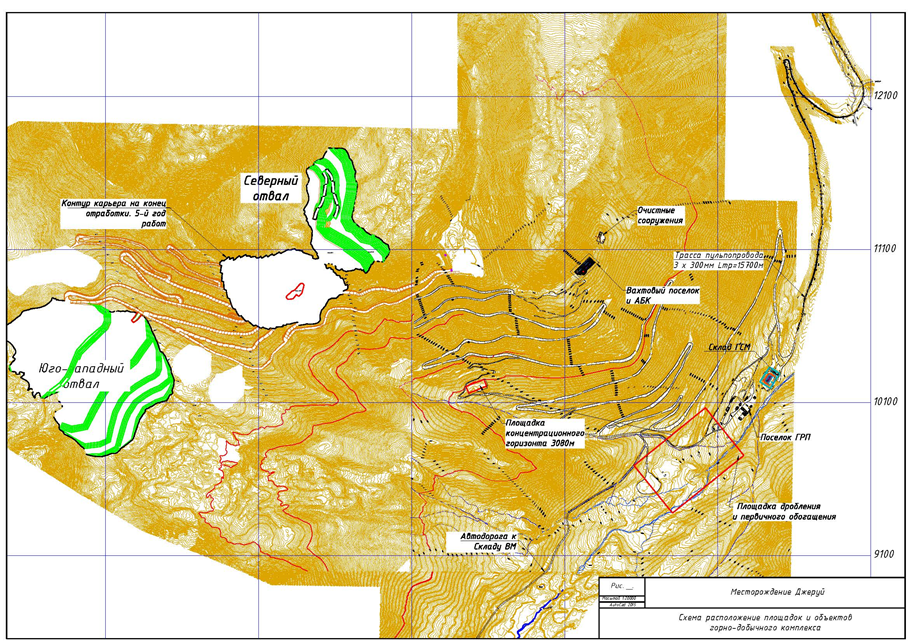 Схема расположения перерабатывающего комплекса
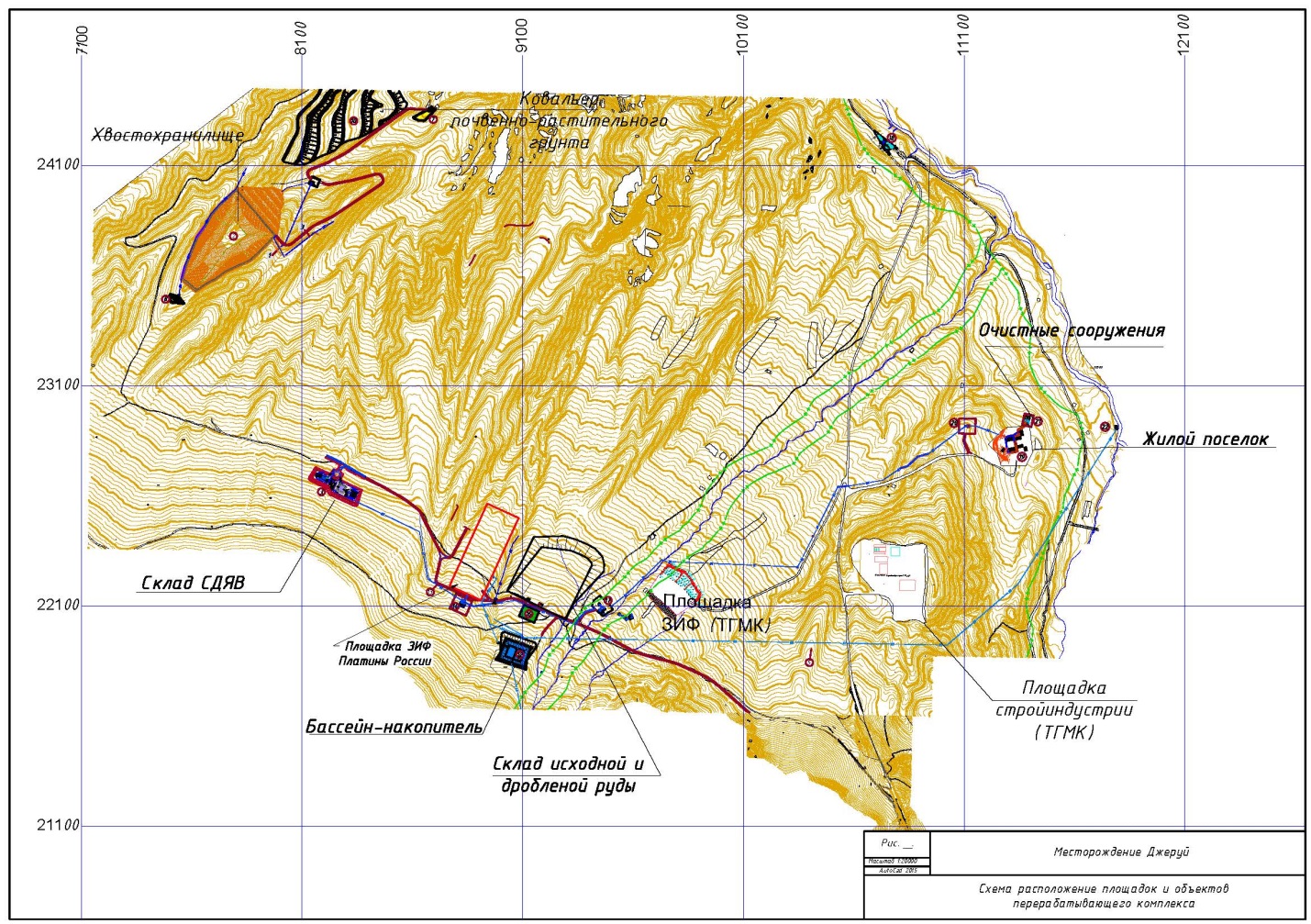 Основные технико-экономические показатели
Ключевые показатели проекта
Капитальные затраты проекта
Структура капитальных затрат, млн. долл.
Капитальные затраты по годам, до выхода
на производственную мощность, млн. долл.
Объем капитальных вложений, всего = 287.3 млн. долл.

В том числе на период строительства предприятия = 249.1 млн. долл.
Основные финансово-экономические показатели
Выручка по годам, млн. долл.
EBITDA, млн. долл.
Денежный поток, млн. долл.
EBITDA = 64%

Выручка = 2 869 млн. долл.

Денежный поток = 1 533 млн. долл.
Анализ чувствительности
Чувствительность NPV проекта, млн. долл.
Социальная программа и налоги
Налоги и отчисления в бюджет за весь срок эксплуатации 
млн. К_сом
Изменение объема налогов и отчислений при колебании цен на золото, млн. долл.
Генеральный директор  
ОАО «Восток-геолдобыча»_______________Бажаев Э.Н.